Data Mining a Large Station Metrics Database to Guide Station Siting
Alex Hutko, Kyla Marczewski, Carl Ulberg
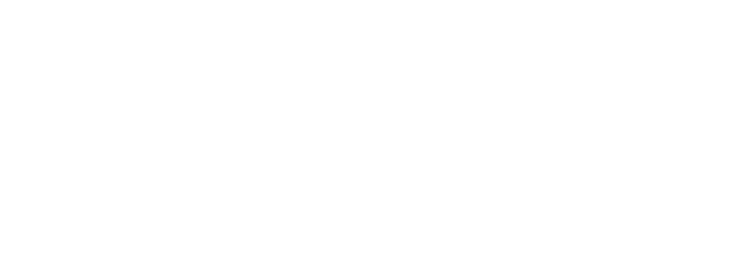 SSA 2022
Introduction  Conclusion
High-performance, cloud based database of metrics with alarms is really useful for a seismic network.


Roads are most noisy within 50m
SSA 2022
[Speaker Notes: Here’s my conclusion.]
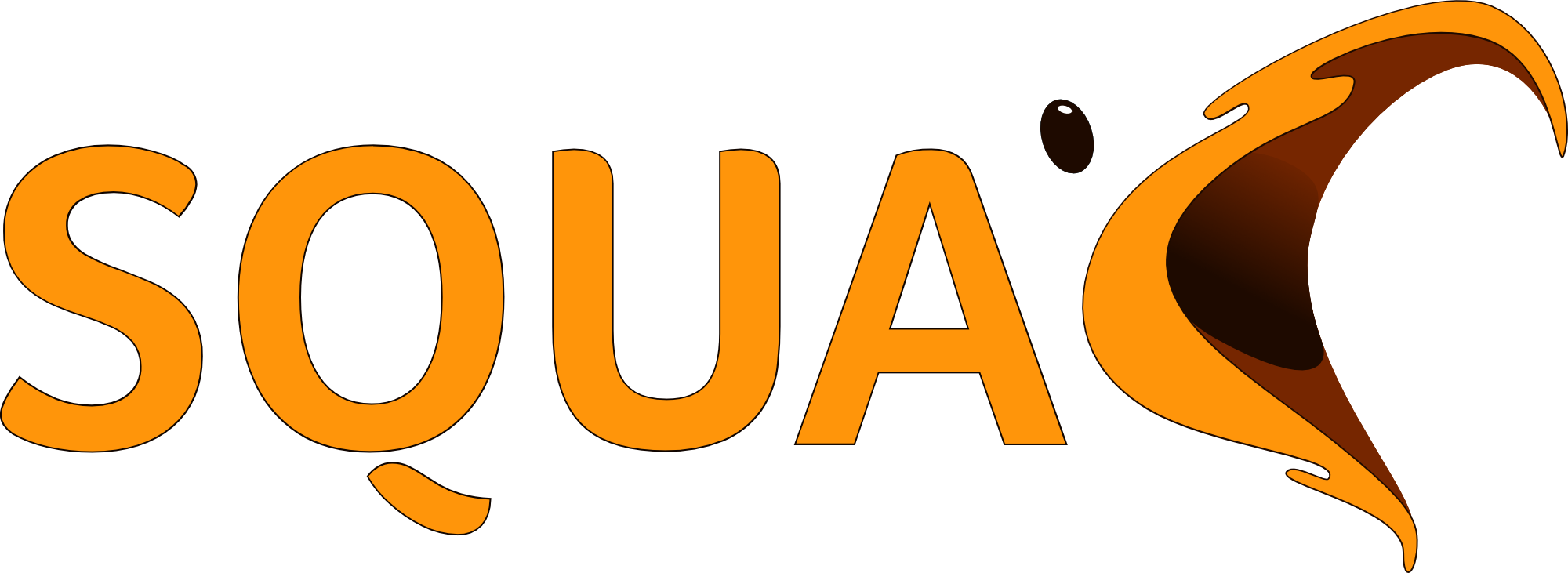 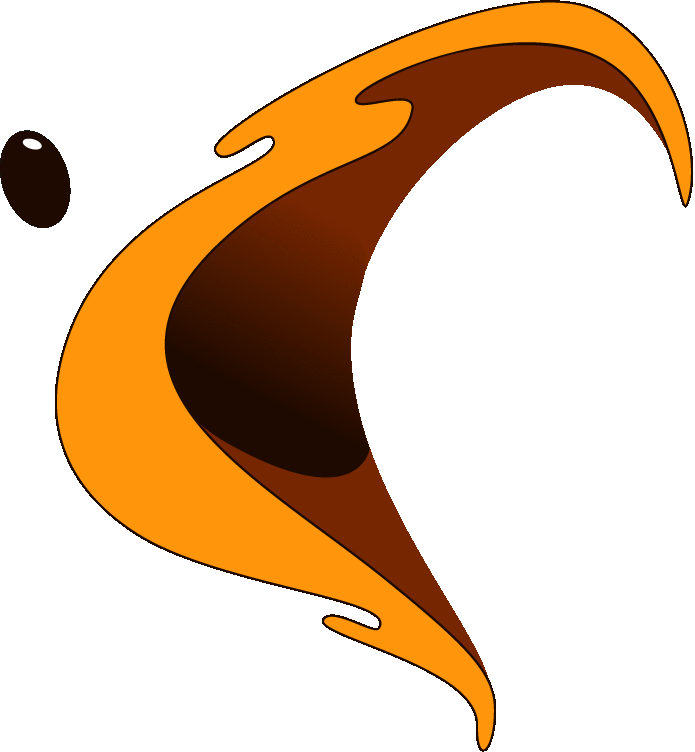 Seismic Quality Assurance Console
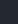 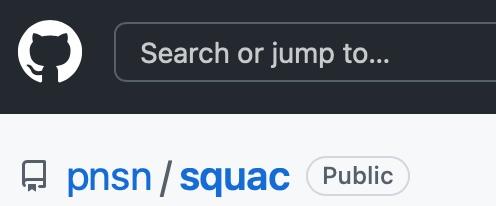 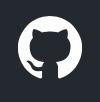 GUI
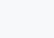 django backend API
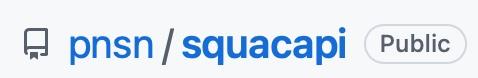 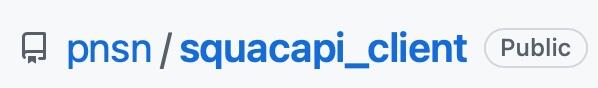 simple python read/write scripts
SSA 2022
[Speaker Notes: SQUAC is our Metrics database effort.
We’ve been working on it for over 3 years with lots of lessons learned.

Well documented wiki pages with examples]
What is SQUAC?
It’s a fancy metrics database & interface tuned for PNSN
[Speaker Notes: Not too dissimilar from MUSTANG but tuned for PNSN as an ANSS RSN (often SMAs) and ShakeAlert partner.

There are many overlapping needs, but still some differences.

Now that we’ve done it, appreciate how much effort goes behind MUSTANG/DQA.]
What is SQUAC?
It’s a fancy metrics database & interface tuned for PNSN
Metrics: waveform- N big/small bumps, power, noise floor, peak Acc...
                 SOH- latency, gaps, completeness at datacenter
                 Variable granularity: 10 min/hourly/daily/monthly
Contributor source agnostic; currently 8 sources
[Speaker Notes: Waveform based thing many are familiar with like power, but those don’t capture “bumps” well.
-16 full time CPUs @PNSN
-power from IRIS MUSTANG
-latency/gaps sniffed at 4 ShakeAlert centers on dev machines
-Caltech and Berkeley are contributing trigger counts for different algorithms]
What is SQUAC?
It’s a fancy metrics database & interface tuned for PNSN
Metrics: waveform- N big/small bumps, power, noise floor, peak Acc...
                 SOH- latency, gaps, completeness at datacenter
                 Variable granularity: 10 min/hourly/daily/monthly
Contributor source agnostic; currently 8 sources
AWS EC2 w RDS db, 2-10 servers (autoscaled), S3 archive ~$500/mo
~2 Billion measurements (400 GB)
9 Million measurements/day (>100/sec)
Performance: Create_or_overwrite ~80 measurements/sec
                                    Read ~500 measurements/sec
[Speaker Notes: We tried hosting the database on a local machine, and it was just terrible performance.

-16 full time CPUs @PNSN

We’ll soon be calculating in the cloud.]
Creating your channel group
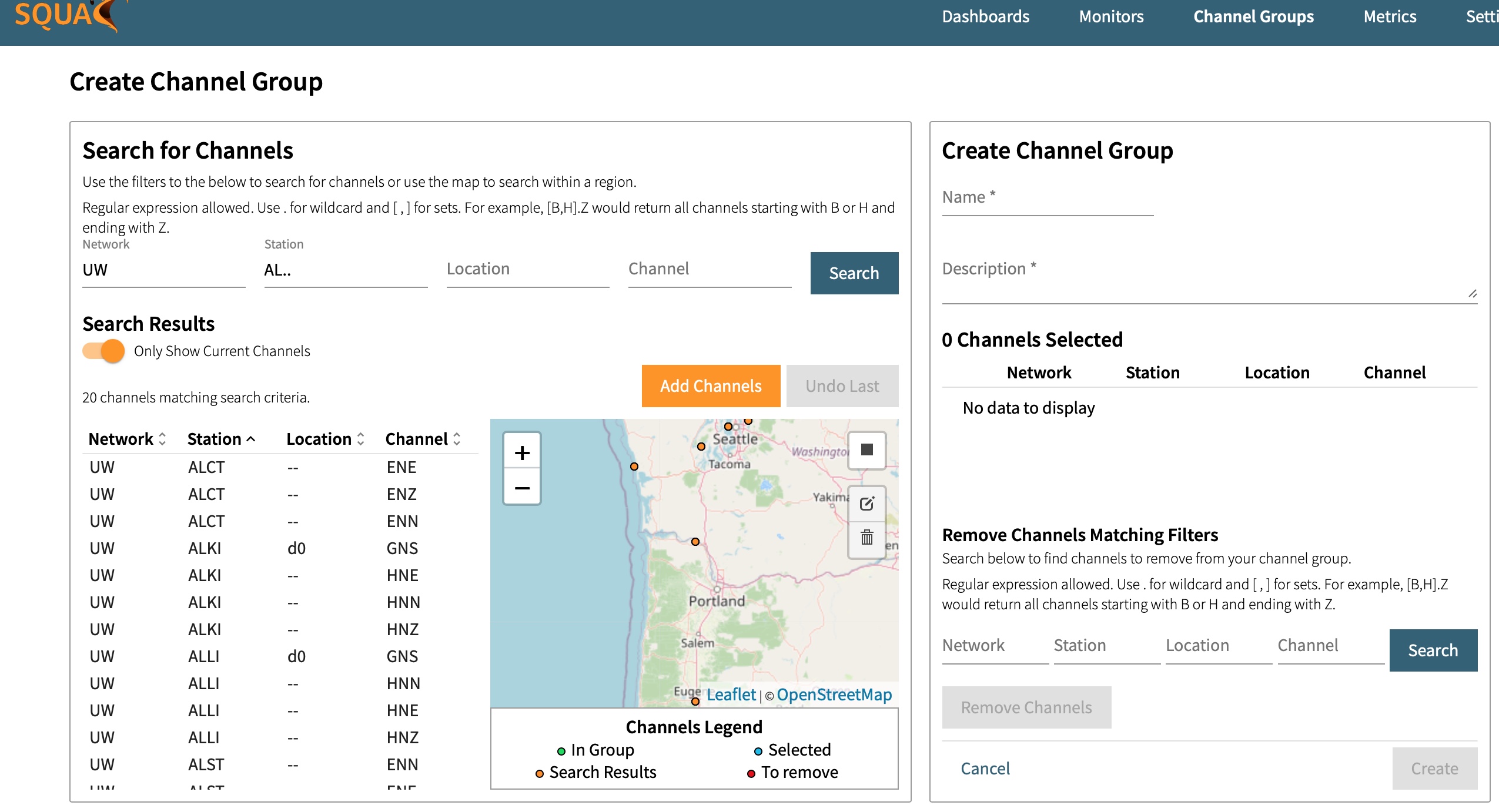 [Speaker Notes: Can plot raw measurements or any of a dozen statistics.]
Creating your dashboards
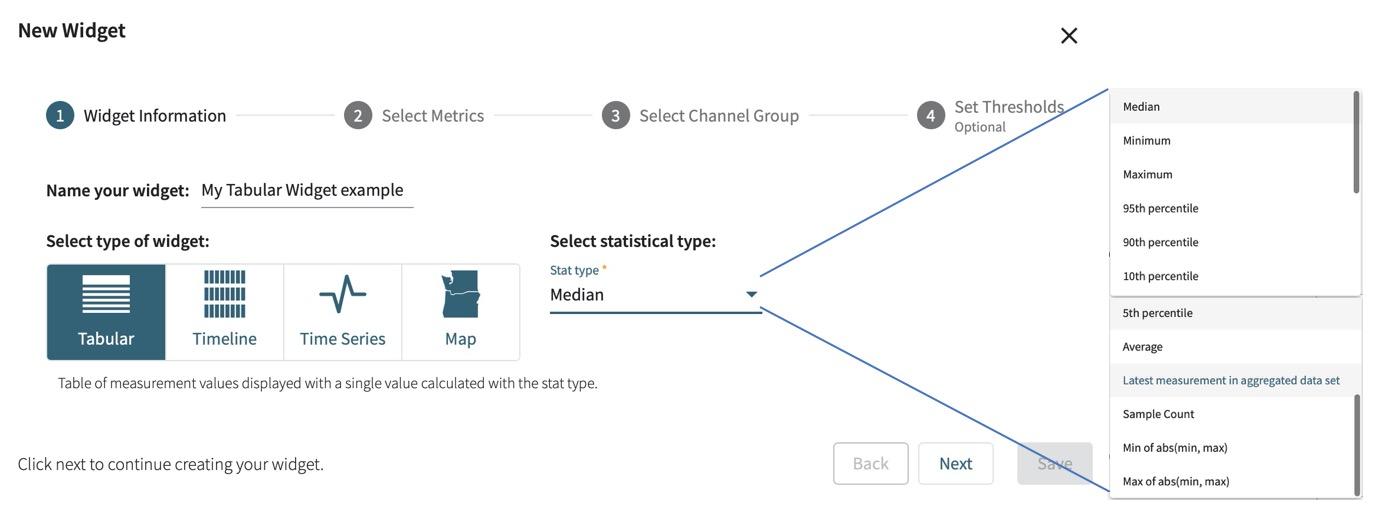 [Speaker Notes: Can plot raw measurements or any of a dozen statistics.]
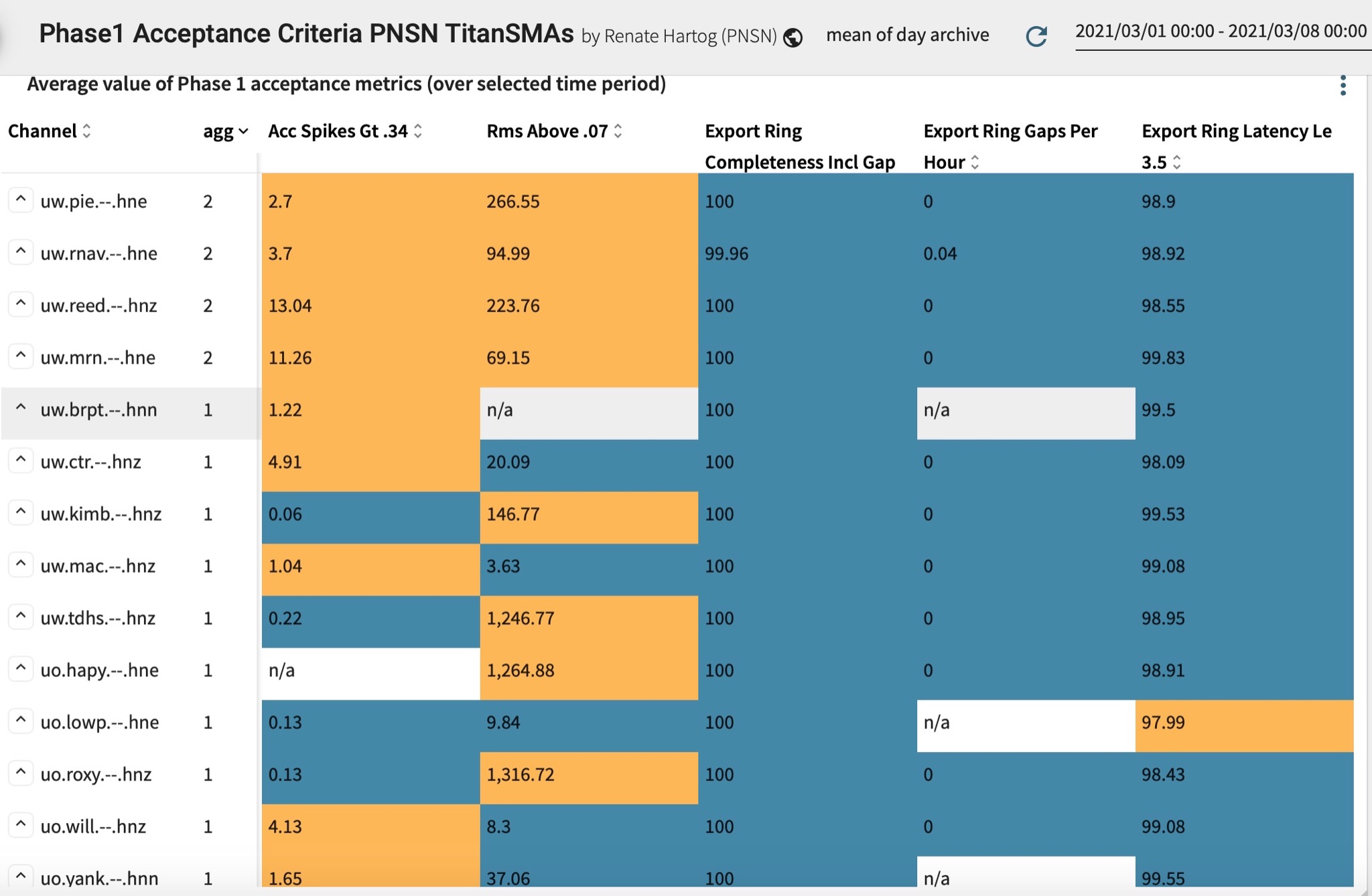 Table widget:
Single view of multiple metrics over a time window
[Speaker Notes: “agg” is the count of metrics that are failing the user-defined thresholds.]
Timeline- think: SeisNetWatch with thresholds/color gradients
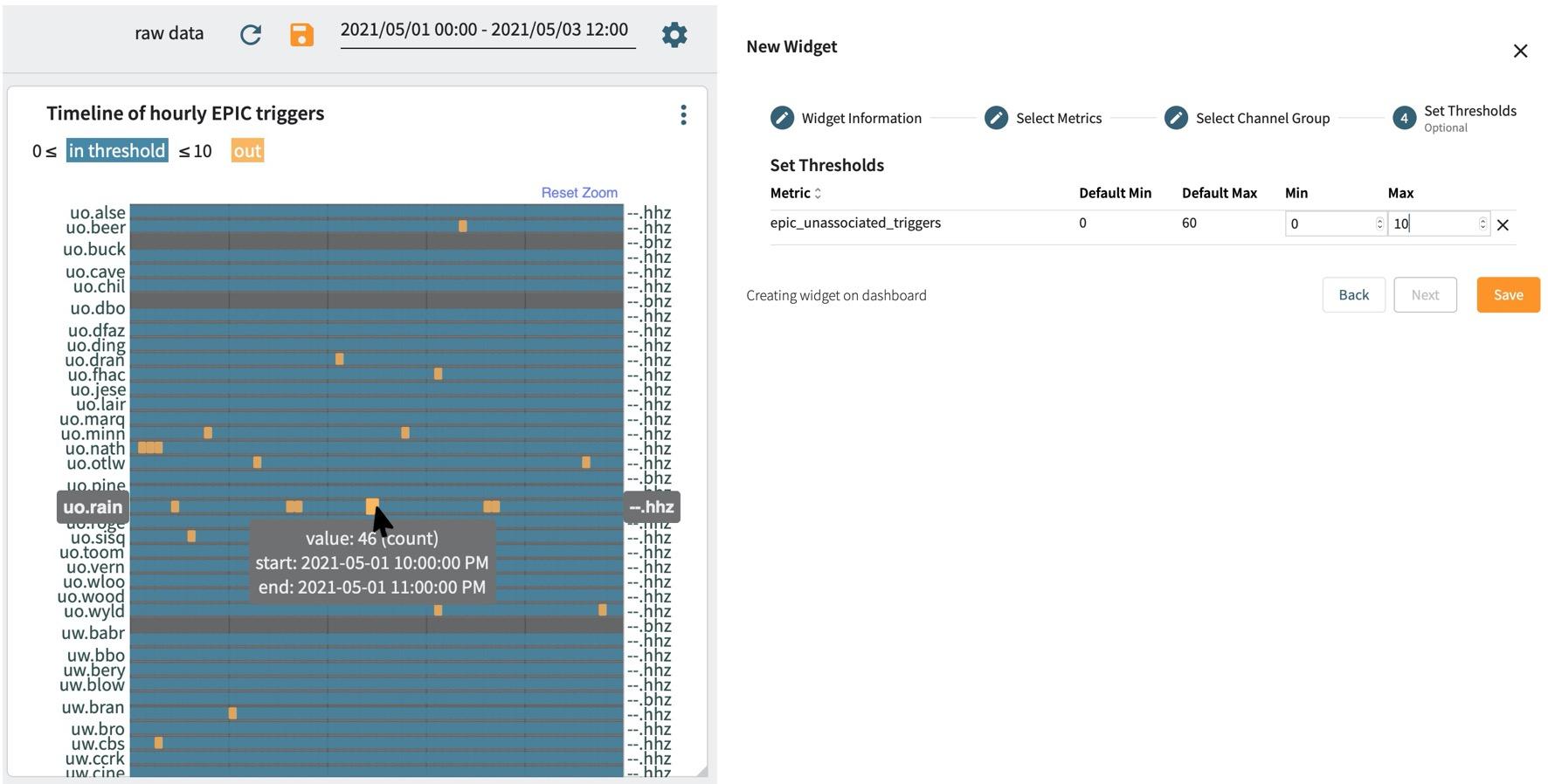 [Speaker Notes: We’ll color gradients]
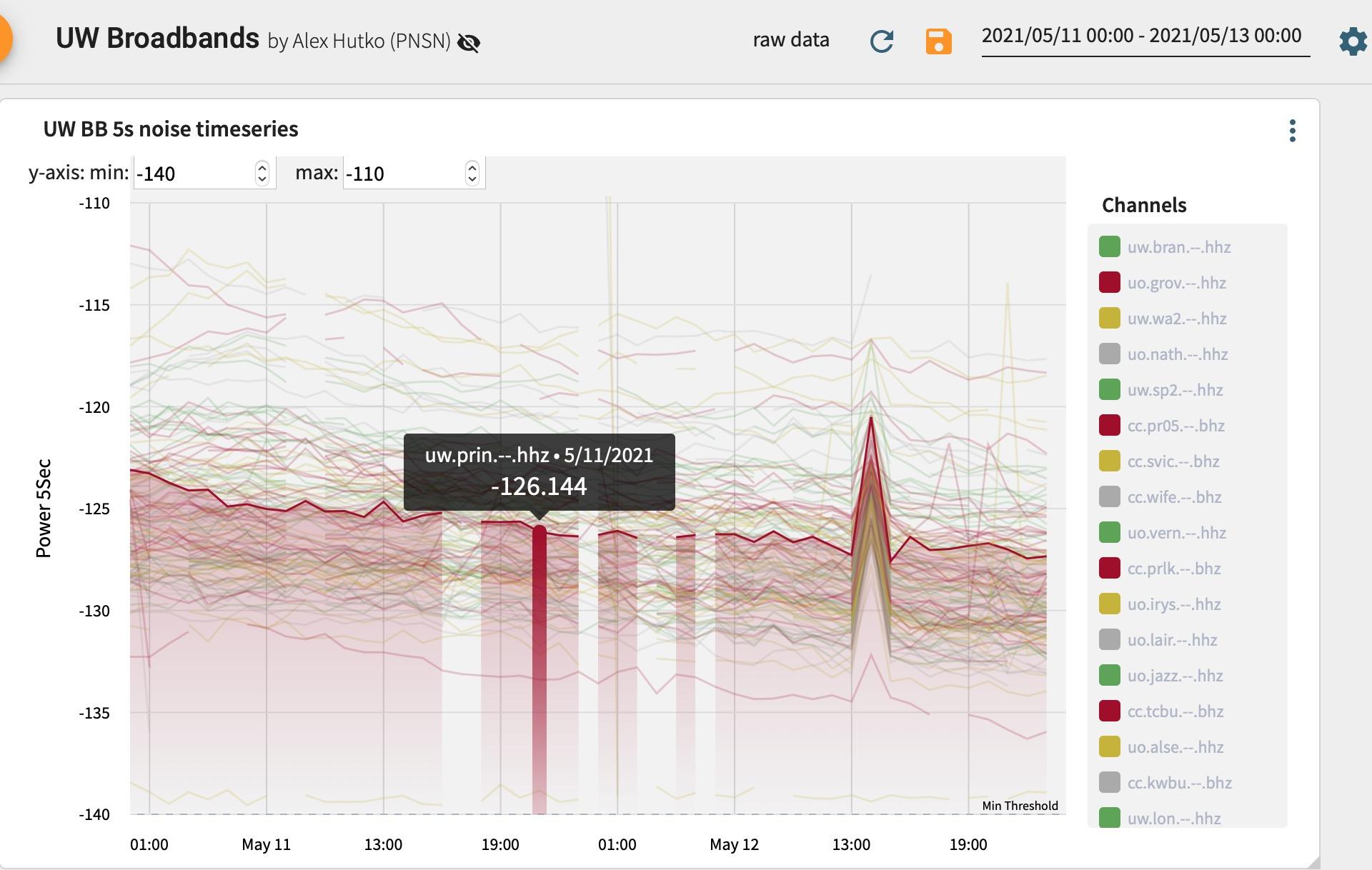 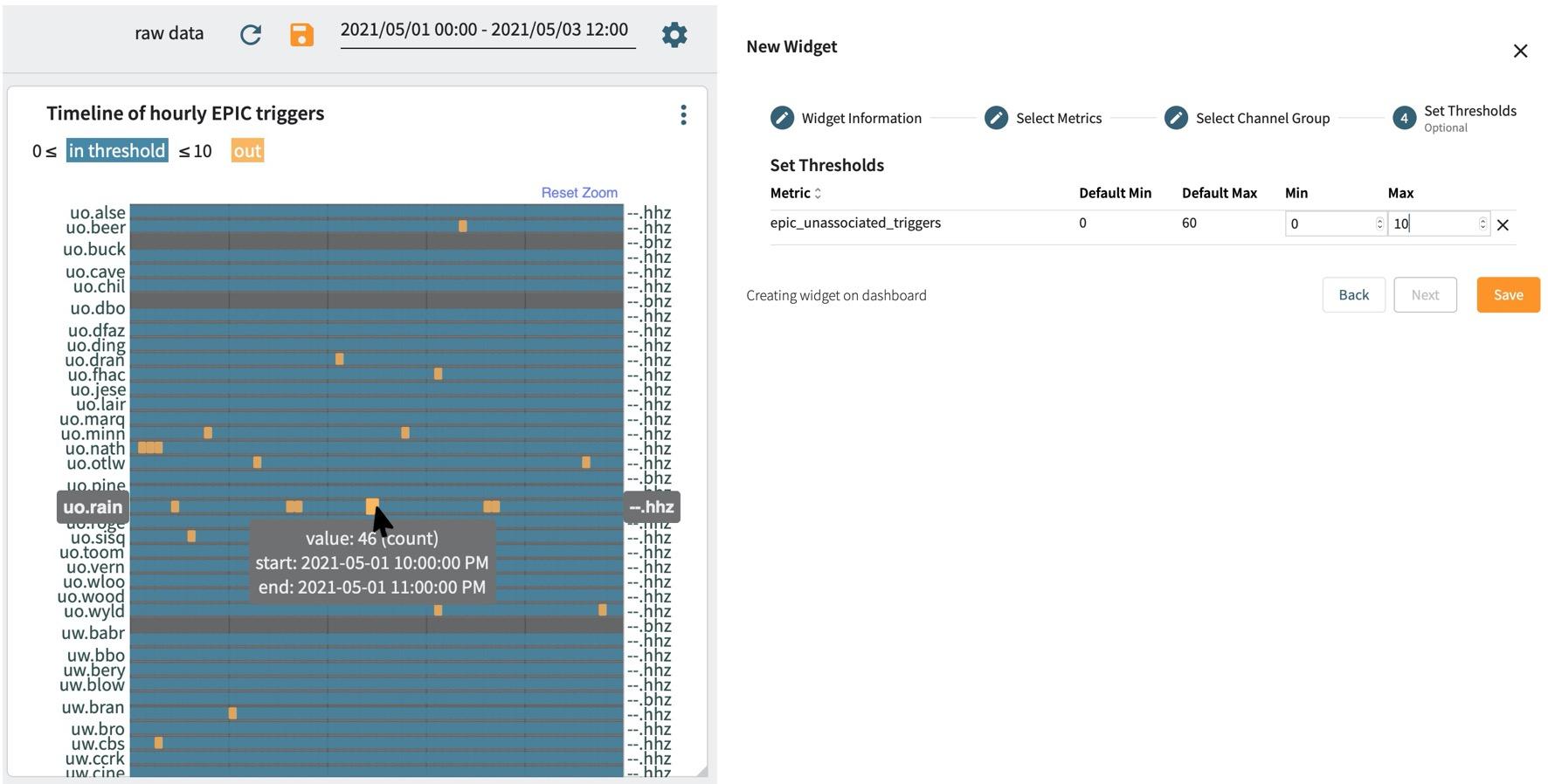 [Speaker Notes: Timeseries for detailed view of raw values]
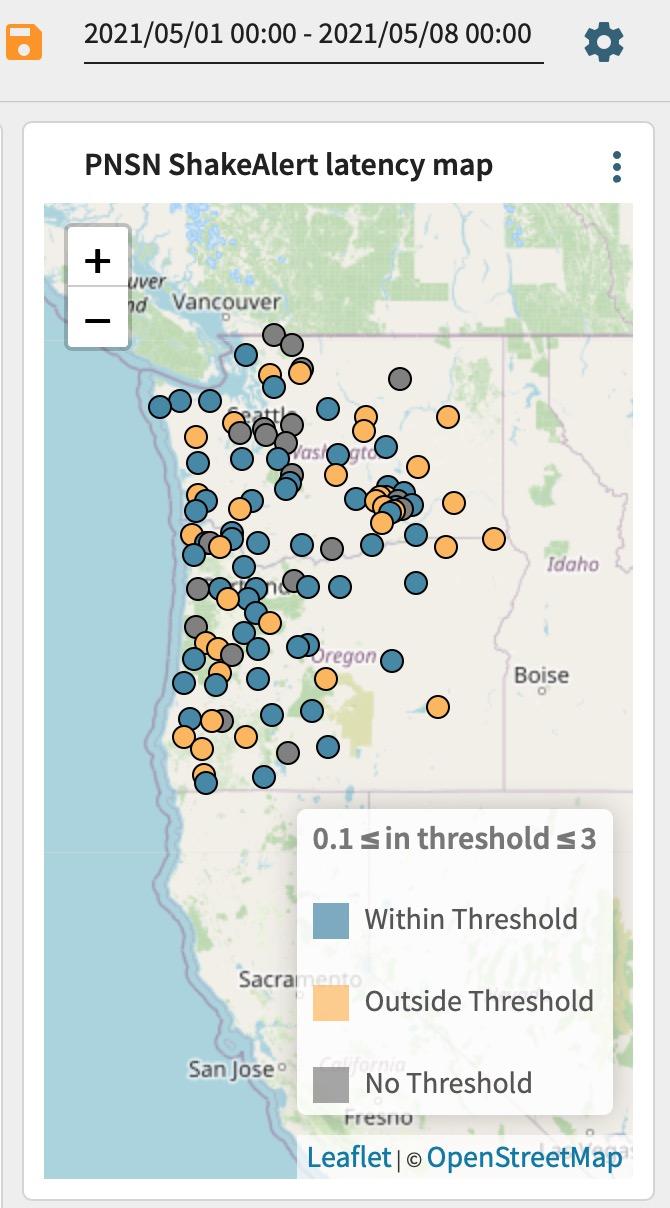 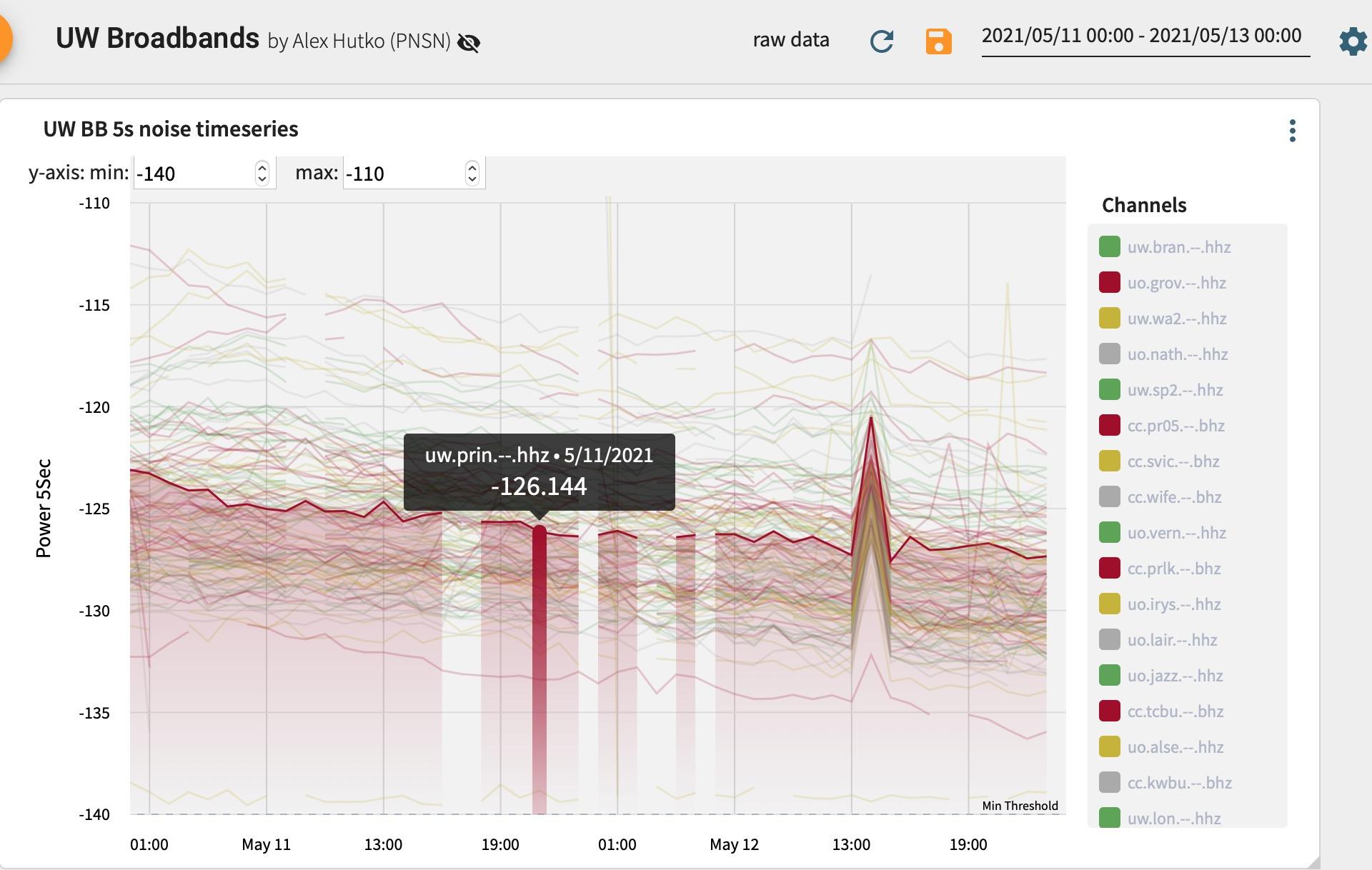 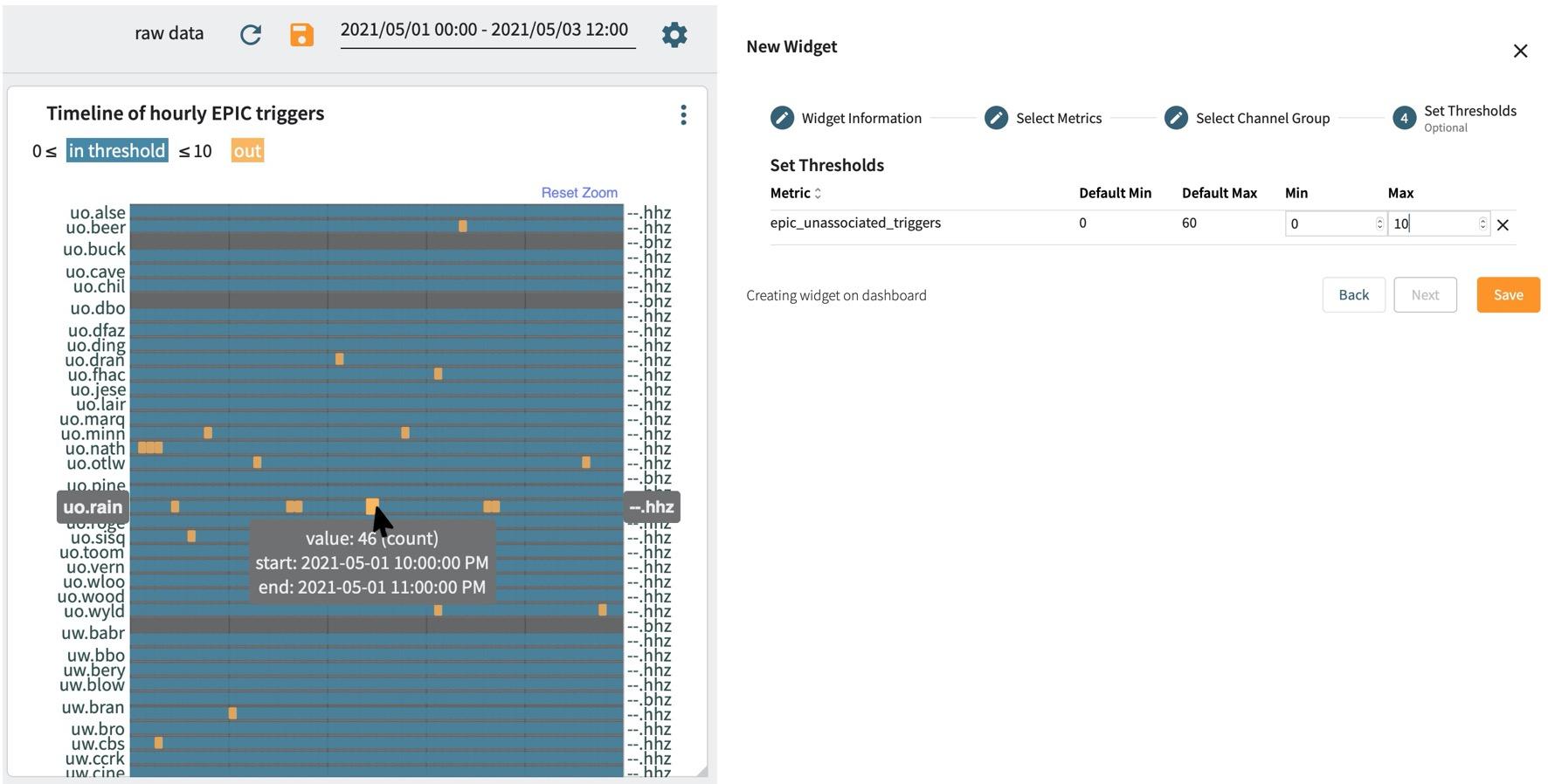 [Speaker Notes: Map view that looks similar to MUSTANGular because Kyla is the dev who made both.]
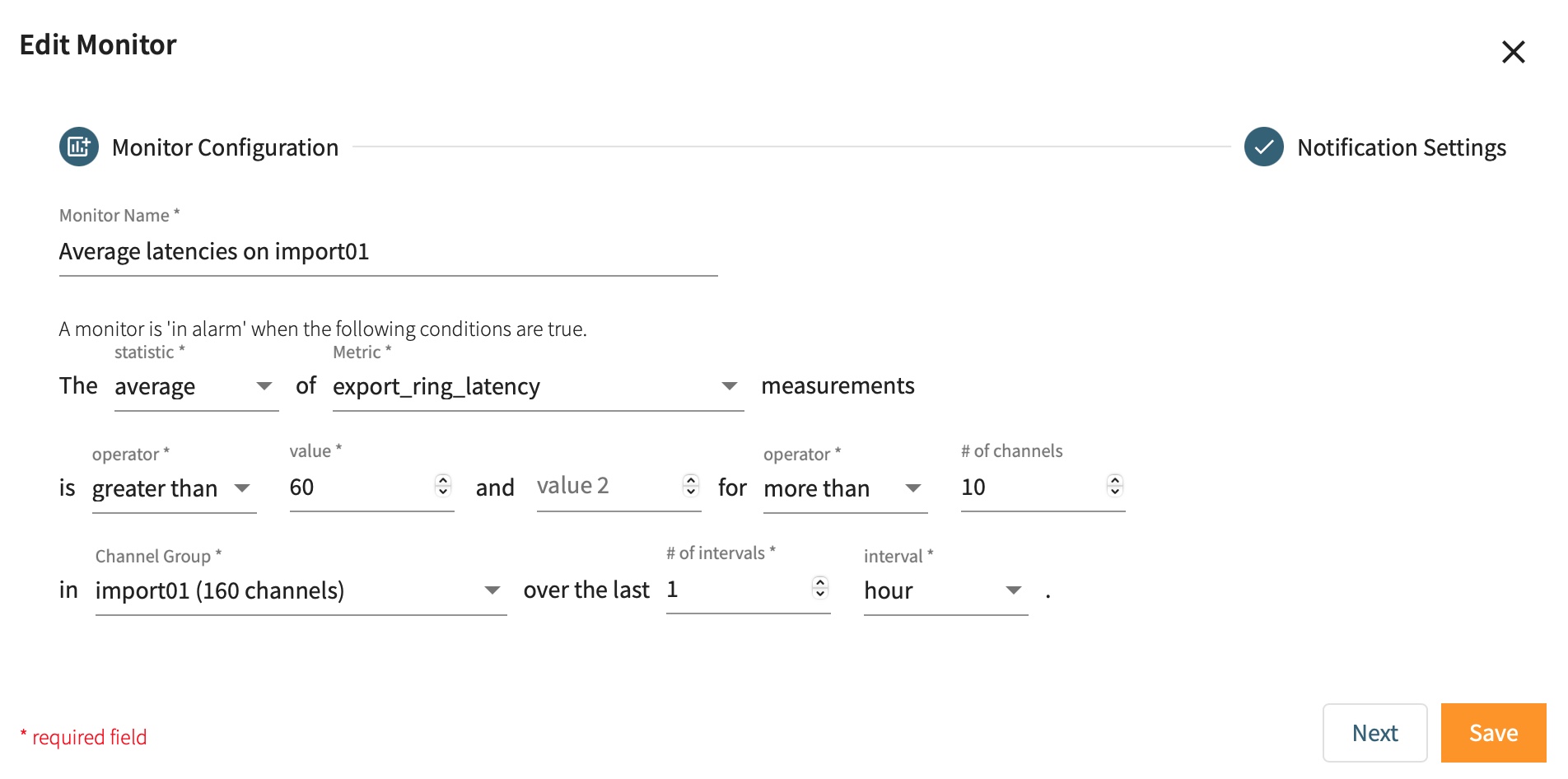 Alarms
[Speaker Notes: - measurement upload counts
Is it within a range of two numbers or outside of the range.

- raw measurements or stats of data

- Granularity of time windows can be minutes/hours/days]
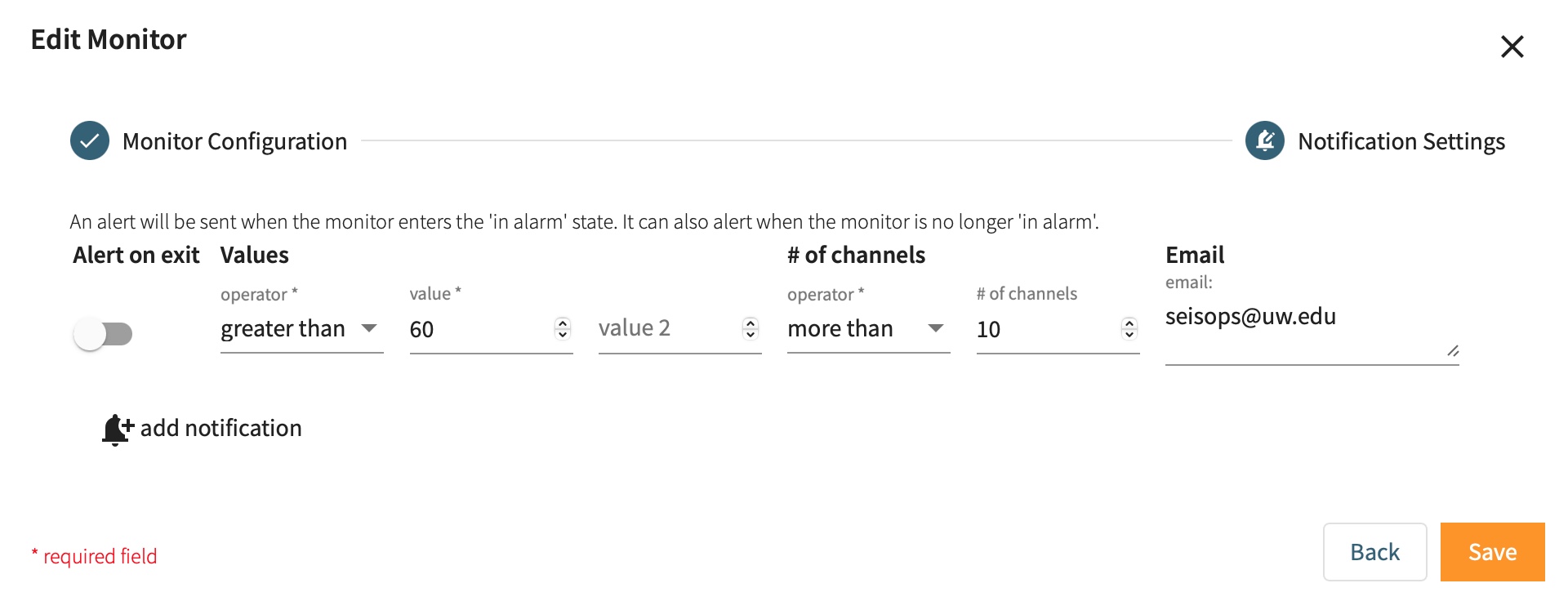 [Speaker Notes: This is what we just set up and if you want to add additional alarms]
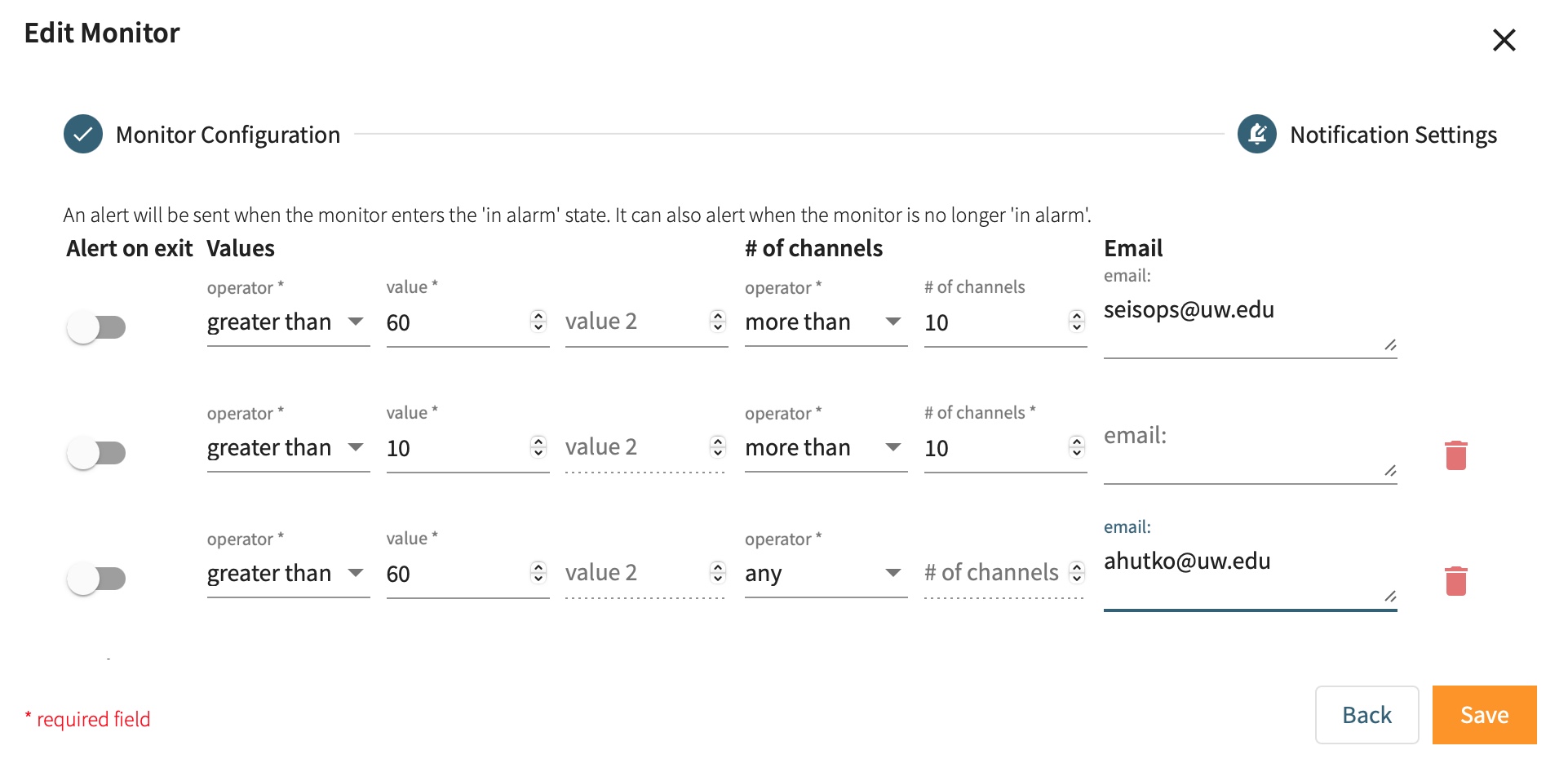 Alarms
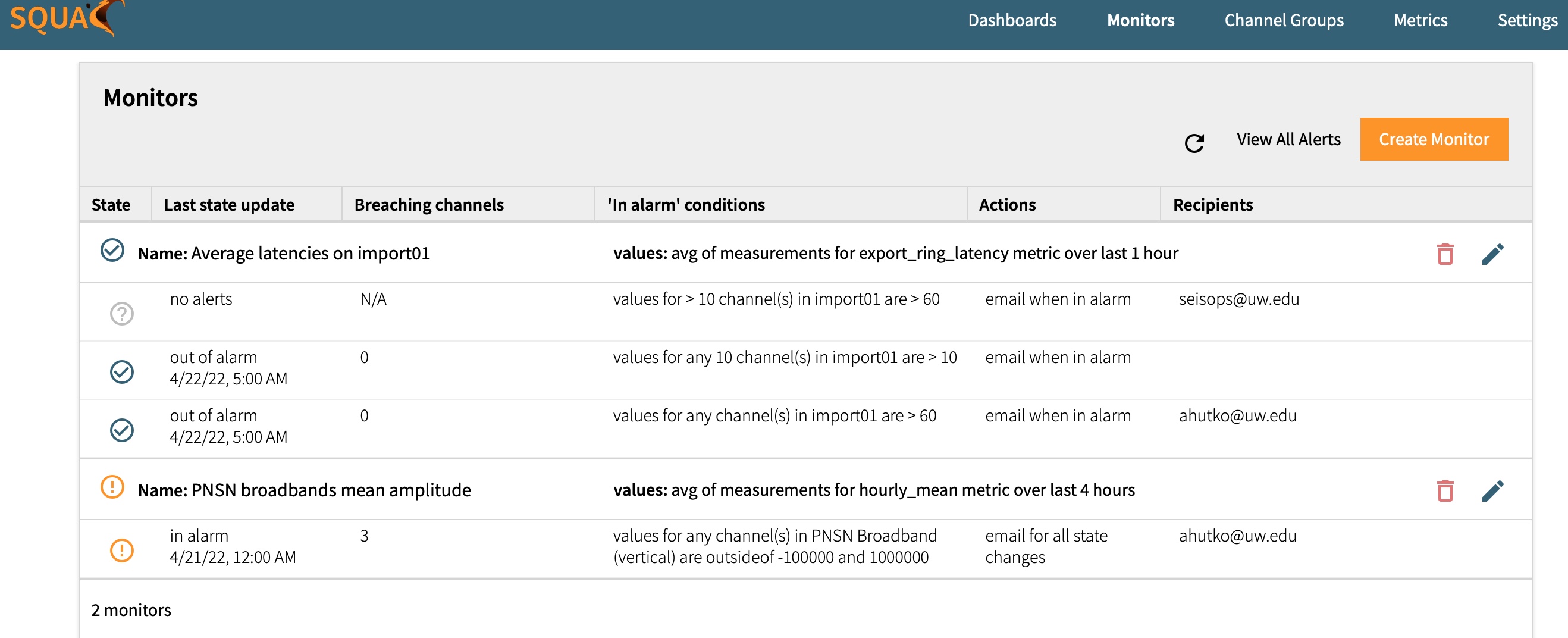 [Speaker Notes: Here is an overview of what was just set up.  You see:
Some are now out of alarm with the time stamp.

Some have never gone into alarm.

Some are in alarm and it shows the number of channels breaching the thresholds.]
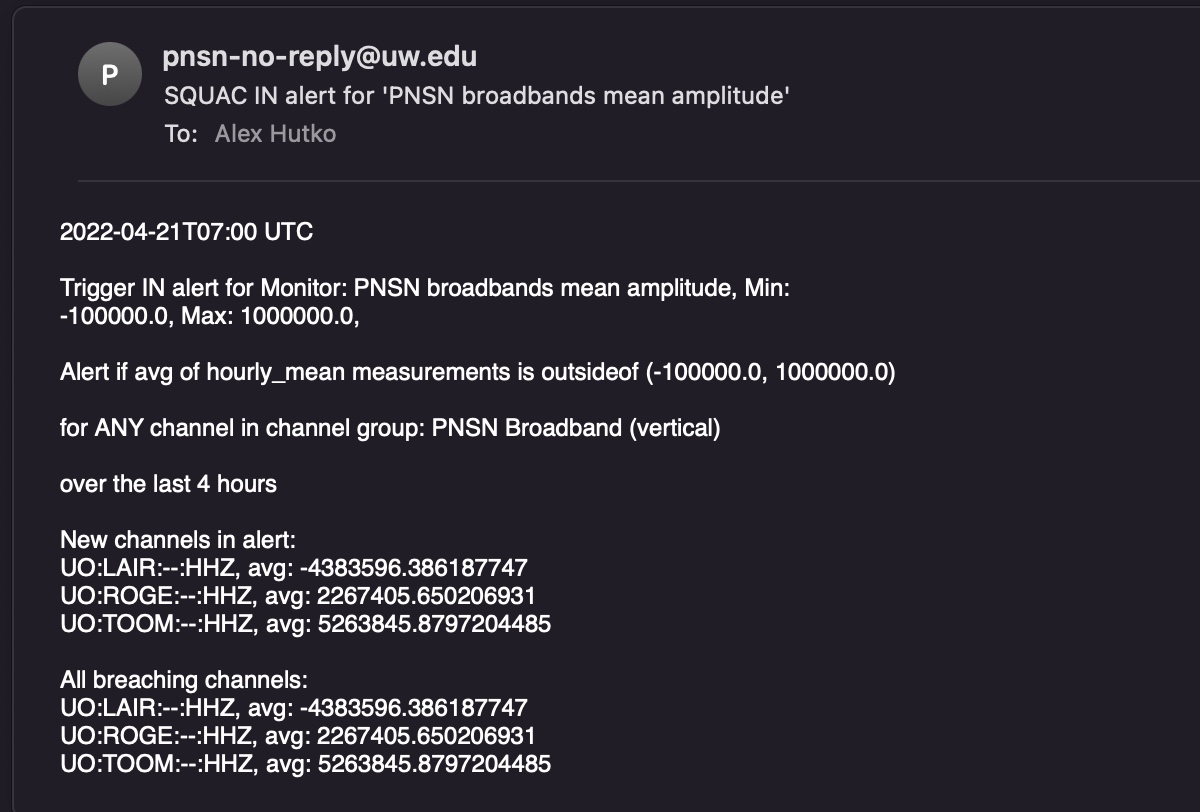 Alarms
[Speaker Notes: Email includes all the alarm information including newly breaching channels, as well all breaching channels.

Can also use as a monitor on metric uploads  tell you if a machine is down or out of memory]
Holistic views & Data mining
[Speaker Notes: Shifting gears on use cases of the database.]
Use case: holistic report of station over past few weeks
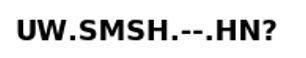 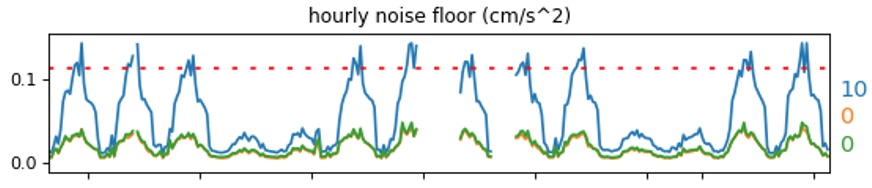 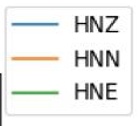 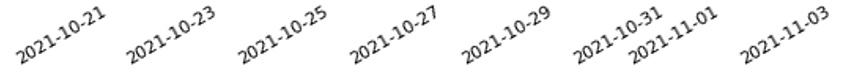 [Speaker Notes: Strong motion station at an elementary school.]
Use case: holistic report of station over past few weeks
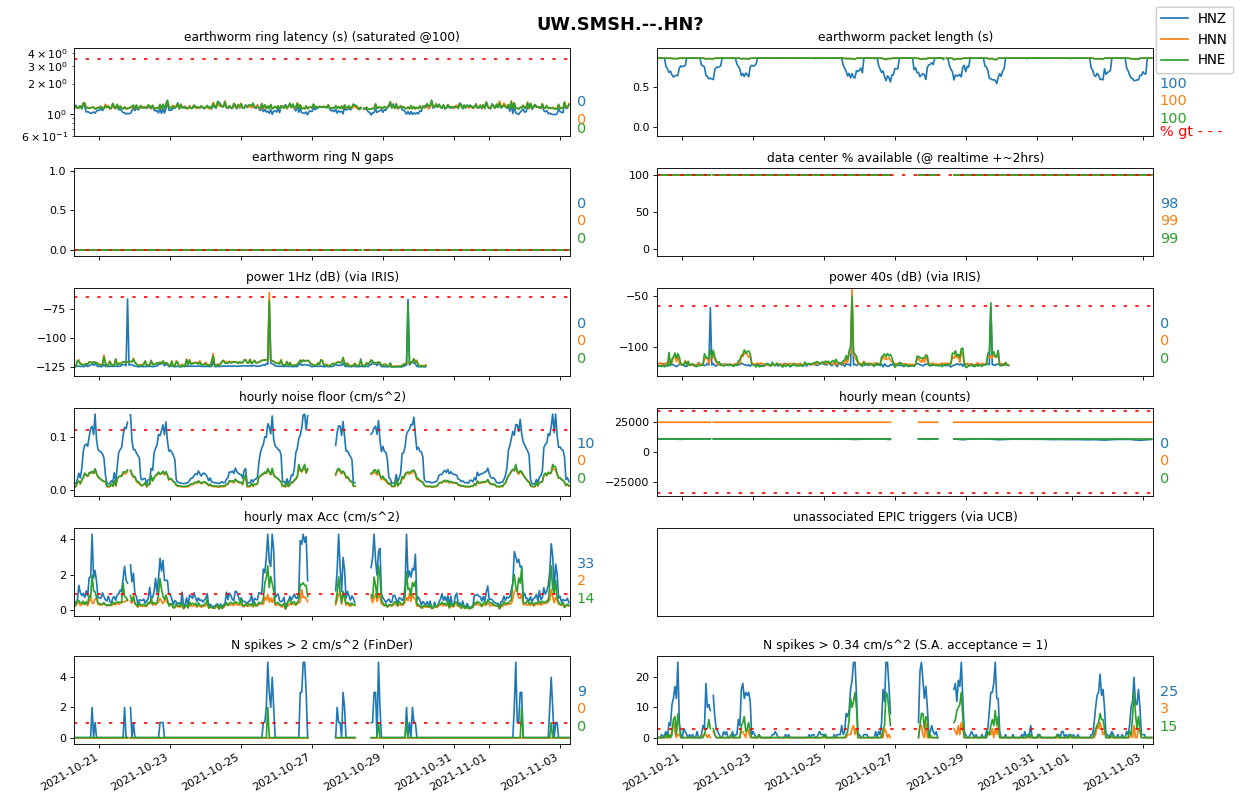 Use case: holistic report of station over past few weeks
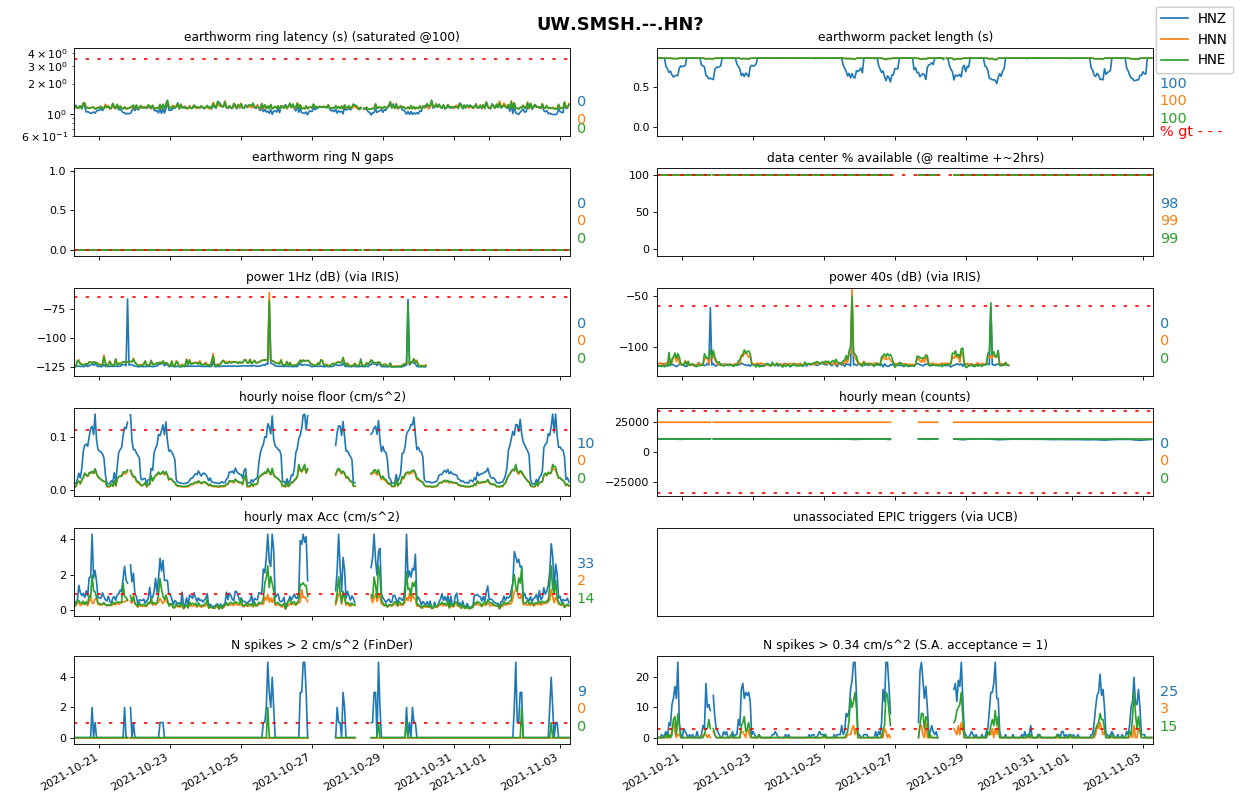 Reports for most stations in ANSS:
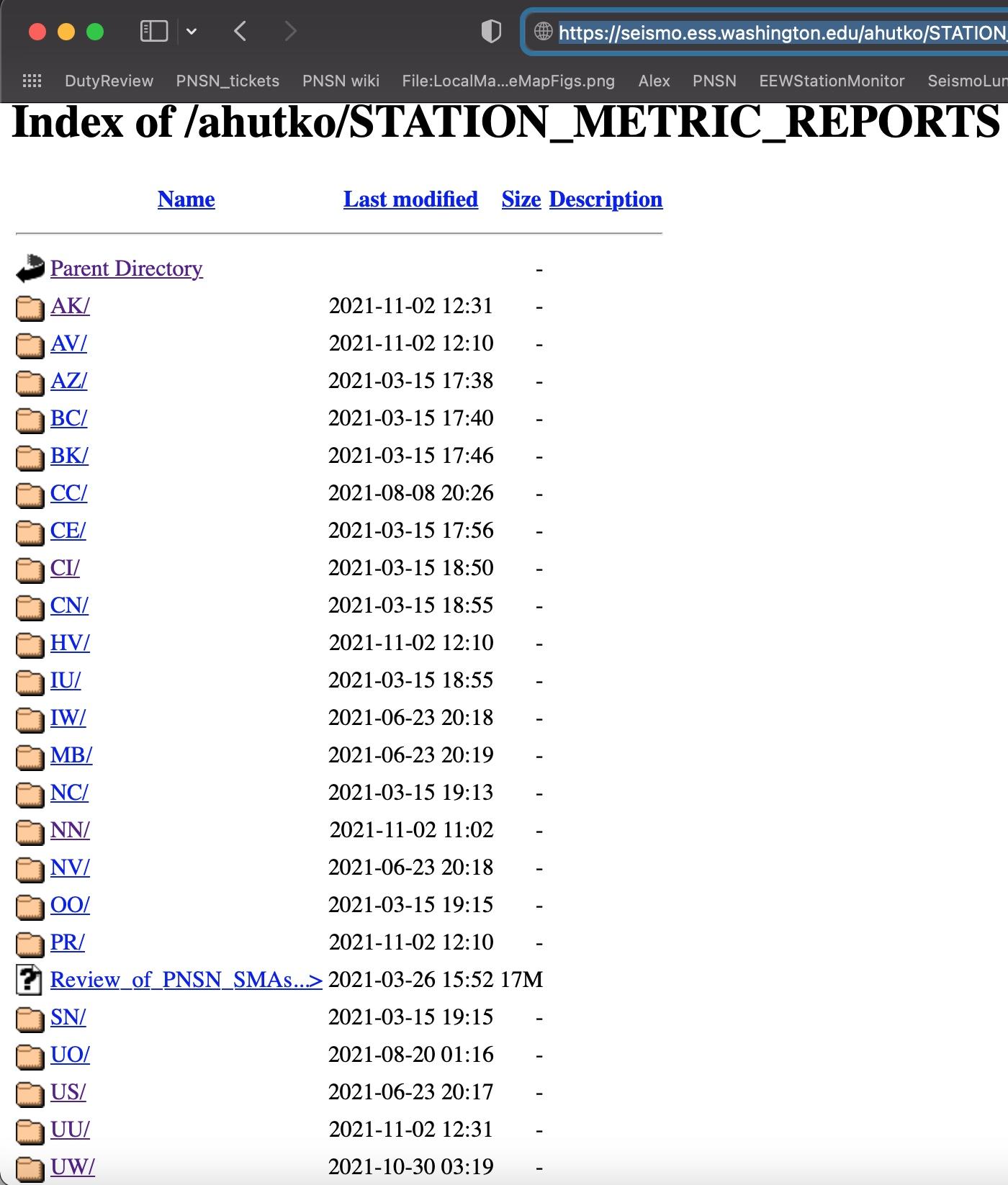 Updated 2x/week: https://seismo.ess.washington.edu/ahutko/STATION_METRIC_REPORTS/
Use case: holistic report of station over past few weeks
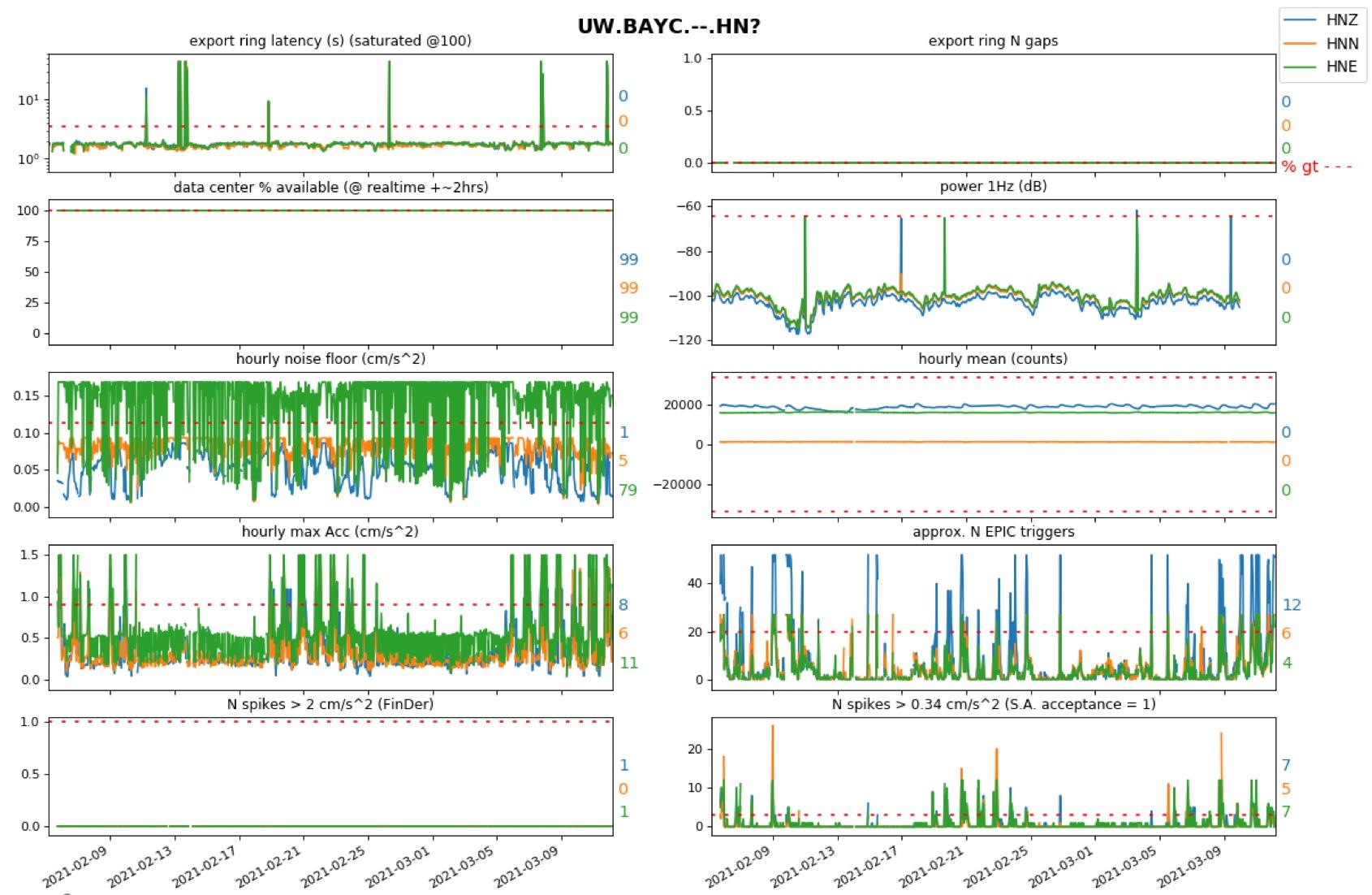 Reports for most stations in ANSS:
Techs were informed something wrong w  HNE.pier was coupled to house foundation :-(
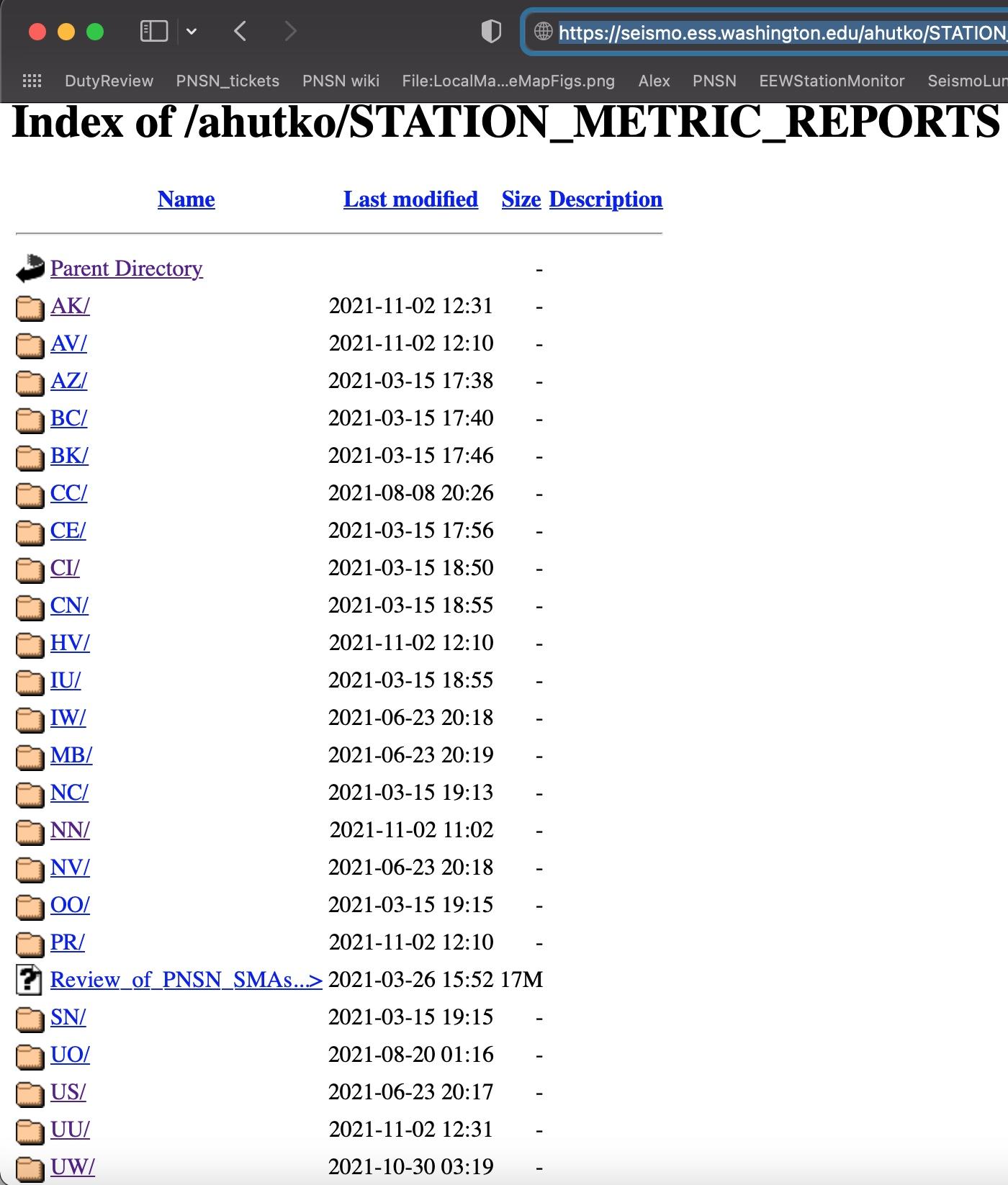 Updated 2x/week: https://seismo.ess.washington.edu/ahutko/STATION_METRIC_REPORTS/
[Speaker Notes: https://seismo.ess.washington.edu/ahutko/STATION_METRIC_REPORTS/
Only PNSN & ShakeAlert stations are being sniffed for latency & gap info.

These Station Metric Reports have >40k measurements shown.  Red dashed lines show the median value at the 95th percentile worst station in the PNSN for the shown metric aka typical values for a “bad” station.  Colored numbers show % of time measurements exceed the red dashed line…. I.e. % of time it is really bad for that metric.]
How far away from a road should I go?
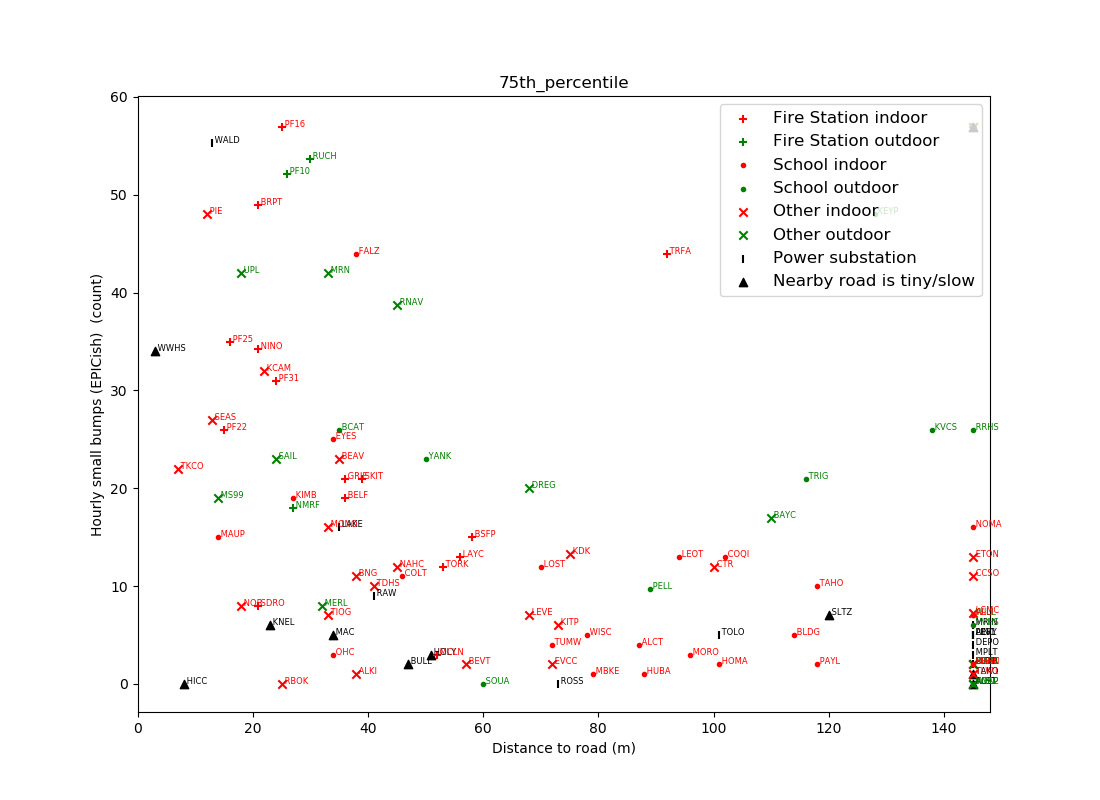 Hourly count of small bumps (EPIC triggers)
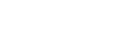 50
40
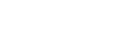 30
20
10
0
20
0
40
80
60
120
100
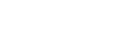 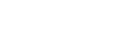 Distance to road (m)
[Speaker Notes: This is about 100 PNSN strong motion stations
Colors and symbols are indoor/outdoor, fire station/school etc

Distance to road is the distance to not-slow traffic.  Not speed bumps and roundabouts and stop signs.

75th percentile highest values are plotted which captures “what does it look like during business hours”]
How far away from a road should I go?
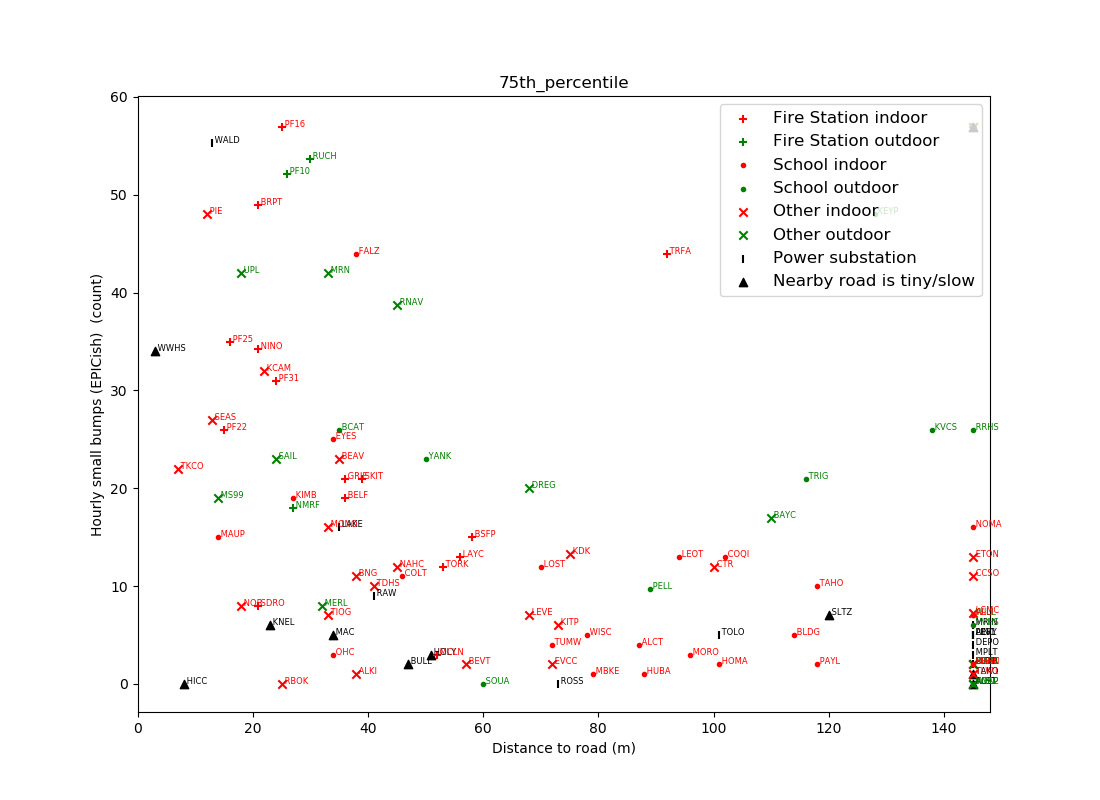 Hourly count of small bumps (EPIC triggers)
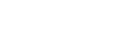 50 m
50
40
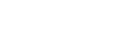 30
20
10
0
20
0
40
80
60
120
100
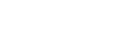 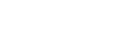 Distance to road (m)
[Speaker Notes: 75th percentile highest values are plotted which captures “what does it look like during business hours”]
How far away from a road should I go?
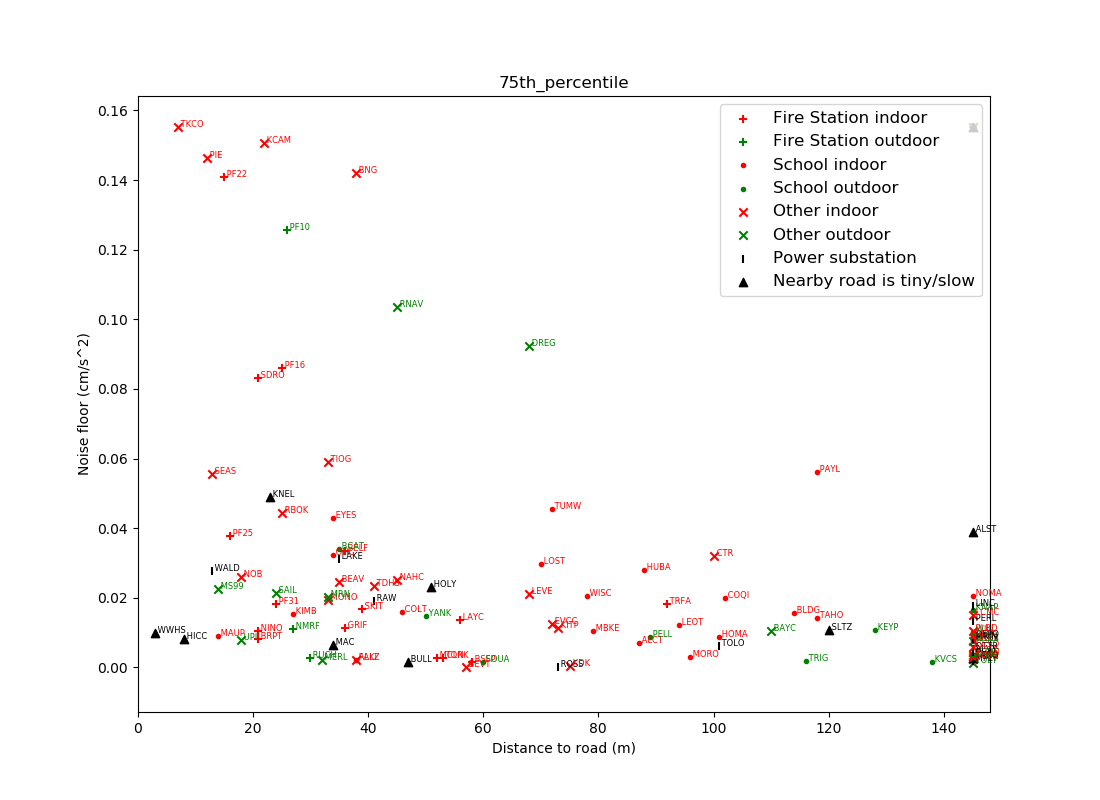 Noise floor
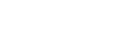 0.14
0.12
cm/s^2
0.1
0.08
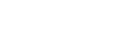 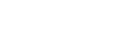 0.06
0.04
0.02
0
0        20        40       60       80       100      120      140
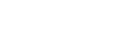 Distance to road (m)
How far away from a road should I go?
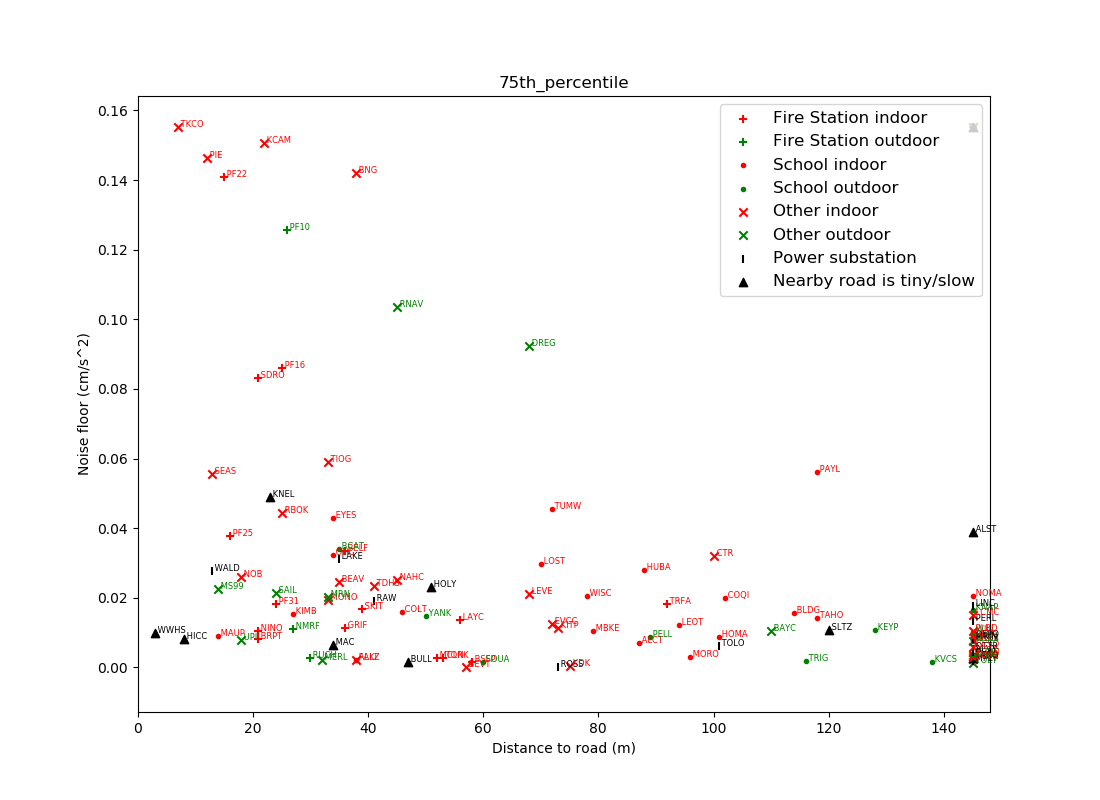 Noise floor
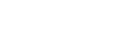 0.14
50 m
0.12
cm/s^2
0.1
0.08
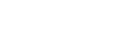 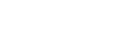 0.06
0.04
0.02
0
0        20        40       60       80       100      120      140
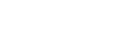 Distance to road (m)
Road noise experiment
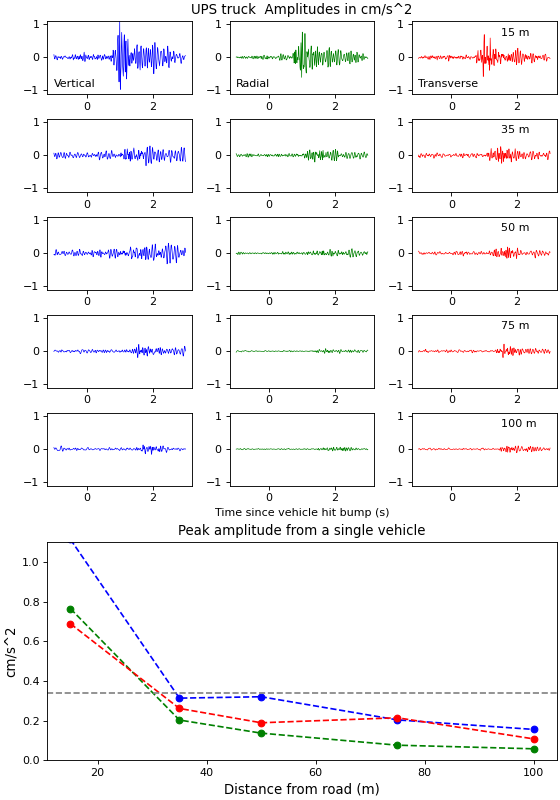 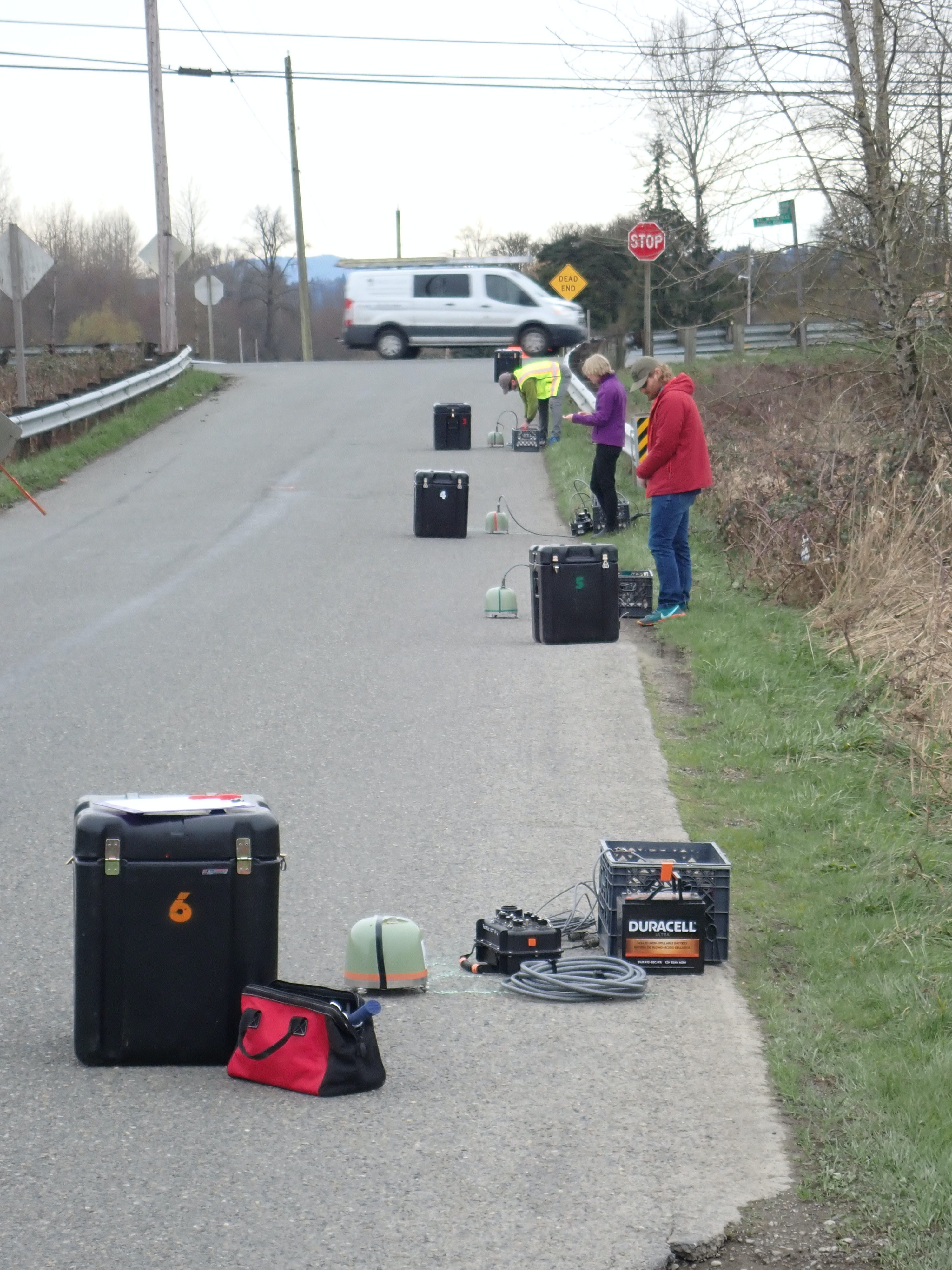 50 m
Road noise experiment
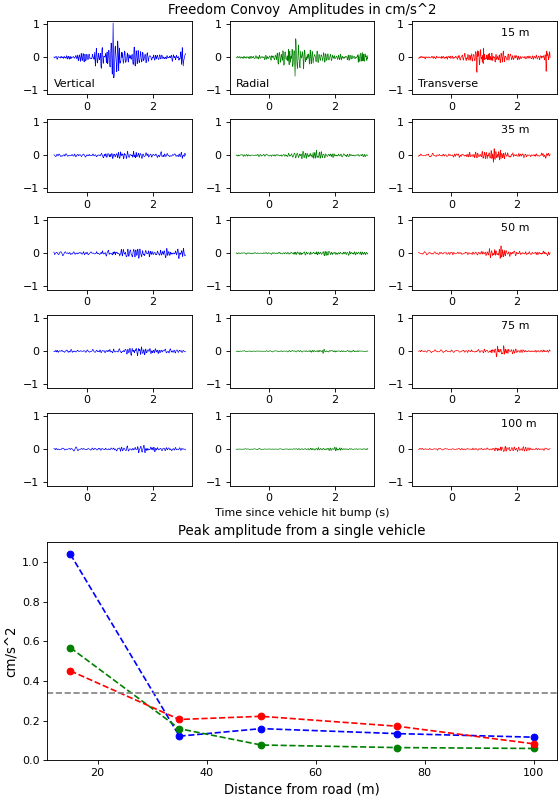 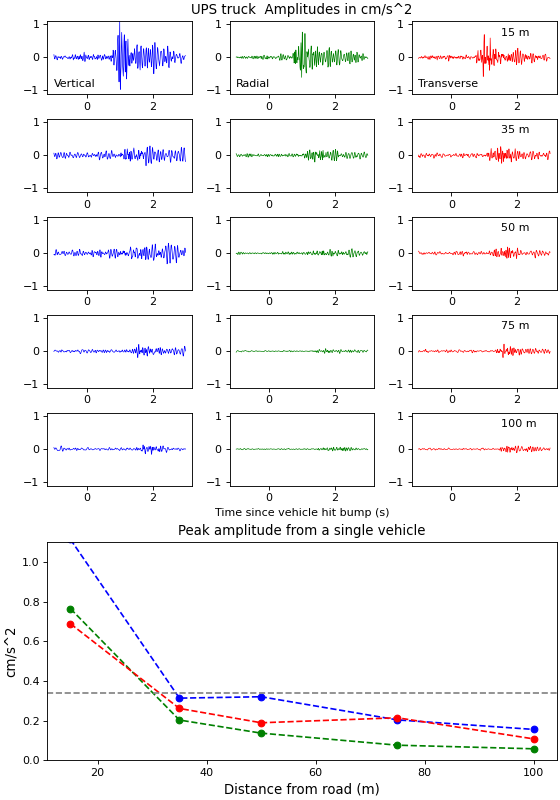 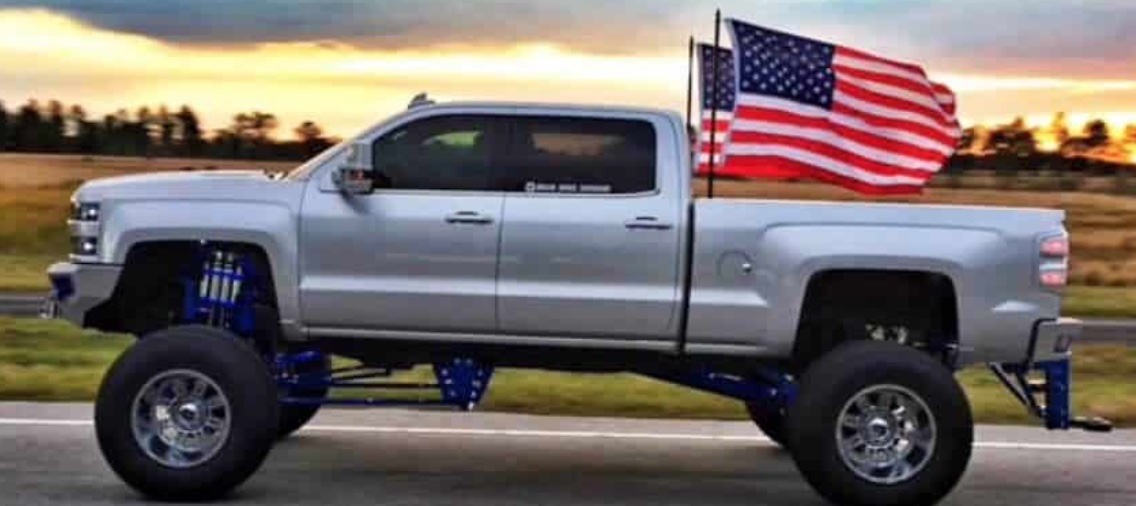 Introduction  Conclusion
High-performance, cloud based database of metrics with alarms is really useful for a seismic network.


Roads are most noisy within 50m
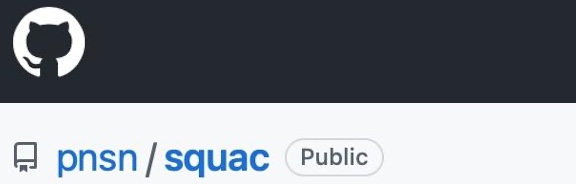 squac-help@uw.edu
SSA 2022
[Speaker Notes: Two part talk: database then data mining]